AKSELERASI INOVASI PERGURUAN TINGGI UNTUK MENGUATKAN INDUSTRI NASIONAL
Tri Mulyaningsih SE, M.Si, Ph.D

Forum Group Discussion 
Business Gathering bersama Regulator dan Industri
Fakultas Ekonomi dan Bisnis, Universitas Sebelas Maret
Rabu, 15 Februari 2023
VUCA (VOLATILITY, UNCERTAINTY, COMPLEXITY & AMBIGUITY)
Kondisi tekanan instabilitas global yang meningkat, geopolitik yang tidak tentu, perubahan iklim yang ekstrim, dan tuntutan perubahan teknologi serta perubahan eksternal yang cepat. 
Kinerja dan prospek ekonomi global: (1) pertumbuhan melambat disertai risiko resesi (slow growth); (2) Inflasi sangat tinggi (high inflation); (3) Suku Bunga tinggi untuk waktu lama (higher for longer); (4) Dollar AS menguat (strong Dollar); (5) Penarikan dana investor global disertai pengalihan pada asset likuid (cash is the king) (BI, 2022)
Risiko Stagflasi, perlambatan ekonomi dan inflasi tinggi, bahkan menjadi resflasi (resesi ekonomi dan inflasi tinggi).
KINERJA INDUSTRI LINTAS SEKTOR - 2022
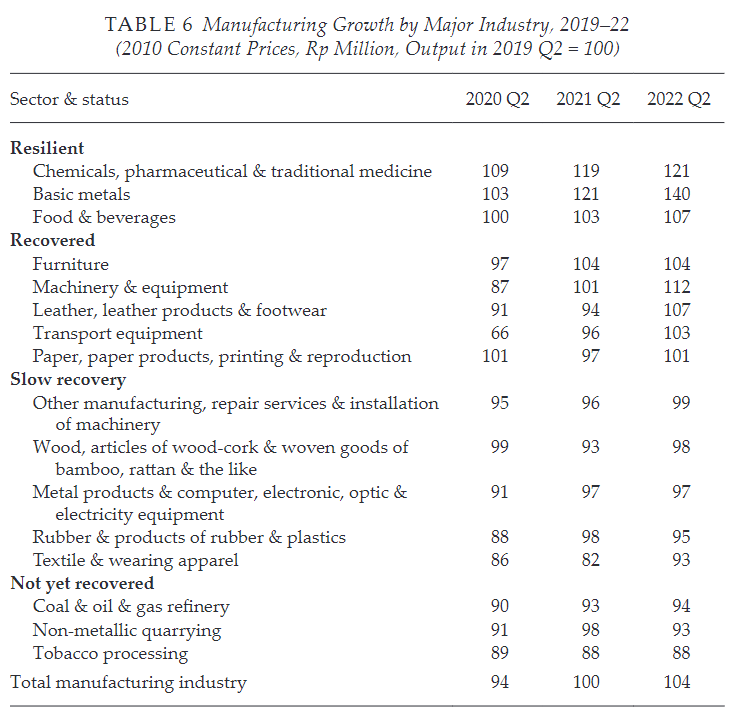 Several industries have recovered more slowly while a few are not yet back to their second quarter 2019 output level. 
The former includes wood products, electronics, rubber products, and textiles and garments. 
The slow recovery in textiles and garments, as well as in electronics, is because of the lagged consumer response as these products are not deemed necessities.
Sumber: Anas et al., 2022
PRODUKTIVITAS INDUSTRI – TOTAL FACTOR PRODUCTIVITY
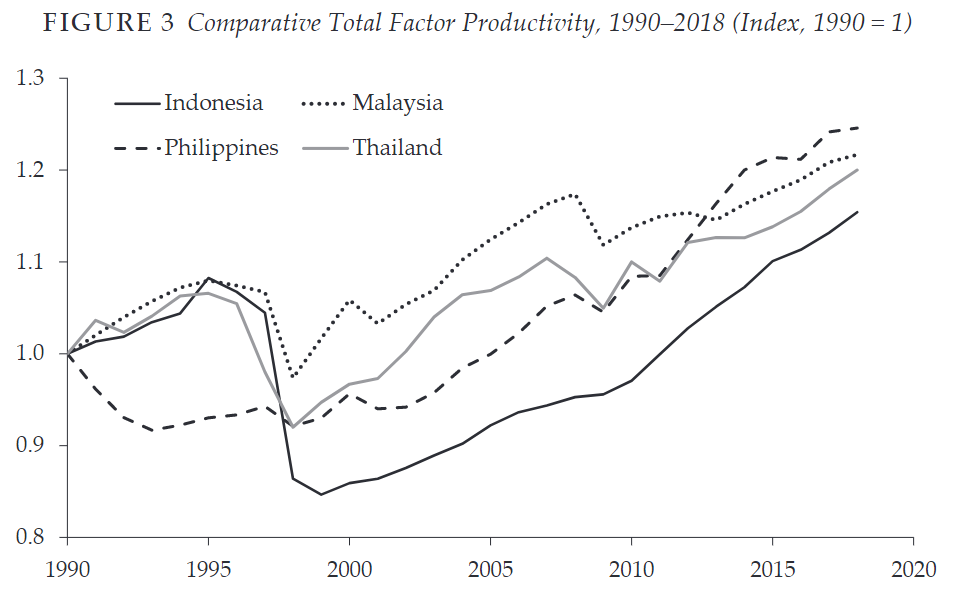 Produktivitas industri manufaktur di Malaysia (Vietnam&China) di atas Indonesia; tetapi masih bersaing dengan Thailand dan Phillipines.
“Manufacturing is the subject of much government attention, in particular the sector’s perceived malaise and the phenomenon of ‘deindustrialisation’” (Anas et al., 2022)
Sumber: Anas et al (2022); Comparative Total Factor Productivity, 1990–2018 (Index, 1990 = 1)
MANUFACTURING LABOUR PRODUCTIVITY 1990-2021
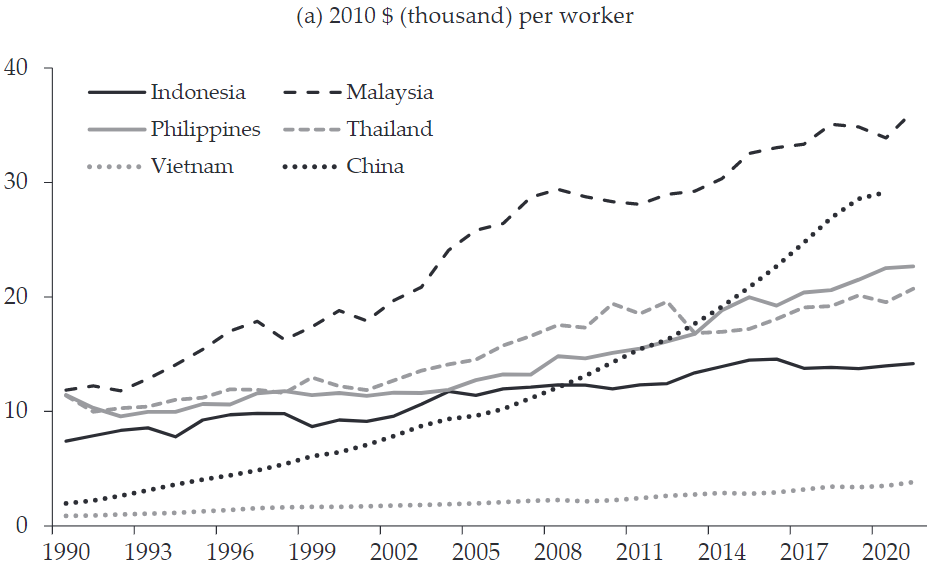 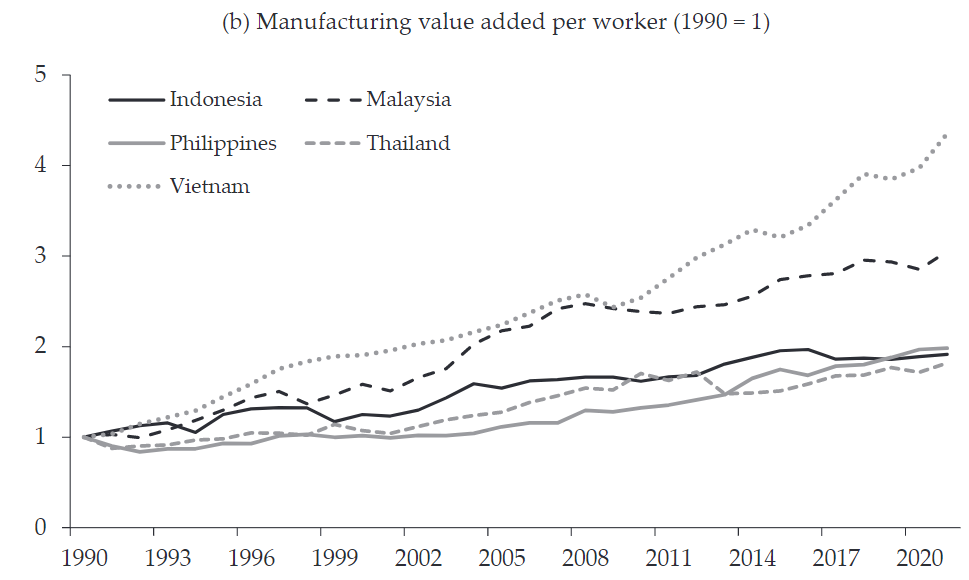 Source: Asian Productivity Organization (https://www.apo-tokyo.org/wedo/productivity-measurement); Economist Intelligence Unit (https://viewpoint.eiu.com/data).
APAKAH INDONESIA MENGALAMI DEINDUSTRIALISASI?
Industri manufaktur tumbuh positif (double digit 1985-1996/ before AFC).
Pertumbuhannya melambat setelah AFC (5%)
Porsi industri manufaktur dalam GDP turun dari 32% tahun 2002 menjadi 19%.
Why: labour regulation; GVC; barriers for international movement; growing of China; Dutch Disease.
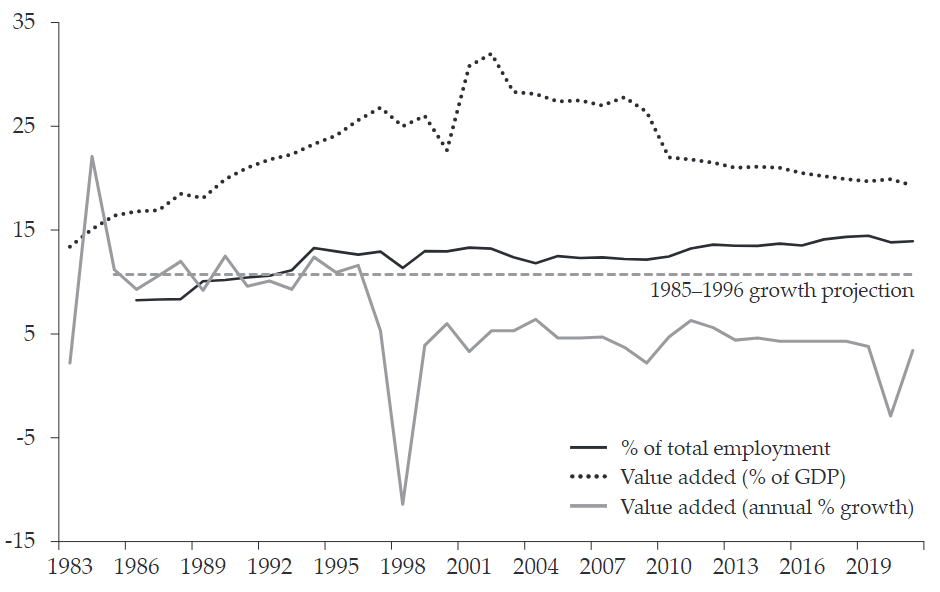 Sumber:  World Development Indicators, World Bank 
(https://databank.worldbank.org/reports.aspx?source=World-Development-Indicators)
KINERJA INDUSTRI DI INDONESIA
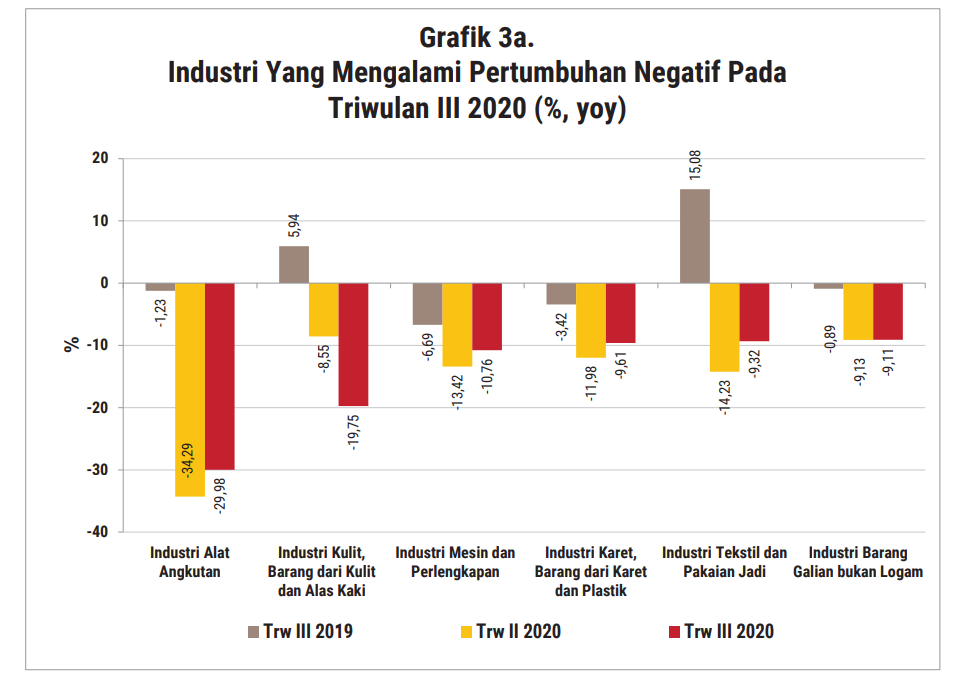 Sumber: Mulyaningsih, Sarmidi & Cahyadin, 2021; Kementrian Perindustrian, 2020
PERAN PERGURUAN TINGGI
Human capital dan pertumbuhan ekonomi
Nelson-Phelps : “The more human capital per capita a country has created, the higher the rate of innovation” (Schonewille, 1999).
Lucas approach: “According to Lucas (1988), there are two sources of human capital exist: education and learning by doing” (Schonewille, 1999).
Mulyaningsih et al., (2021) & Rukumnuaykita and Pholphirul (2015): education and training, workers skills both cognitive and non cognitive  labour productivity.
HUMAN CAPITAL
Akreditasi Unggul dan Akreditasi Internasional
Magang mahasiswa pada dunia kerja
Penulisan Karya Ilmiah
Kurikulum Merdeka (MBKM)
Skill mismatches
PROSES INOVASI
Sumber: Schumpeter (1942); Stoneman (1995), Lipezynski, Wilson and Goddard (2005)
SKEMA PENELITIAN DI PERGURUAN TINGGI
KINERJA PENELITIAN – JUMLAH PROPOSAL LOLOS
Sumber: RSB Penelitian UNS 2020-2024
KINERJA PENELITIAN – NILAI DANA PROPOSAL LOLOS (MILIAR RUPIAH)
Sumber: RSB Penelitian UNS 2020-2024
KINERJA PENELITIAN UNS - LUARAN
Sumber: RSB Penelitian UNS 2020-2024
LUARAN: KEKAYAAN INTELEKTUAL – UNS
Kekayaan Intelektual (KI) merupakan produk dari kegiatan inovasi yang dilaksanakan oleh dosen UNS, yang terdiri dari beberapa jenis yaitu 
Paten; Paten Sederhana; Hak Cipta; Merek Dagang; Rahasia Dagang; Desain Industri; Desain Tata Letak Sirkuit Terpadu; Indikasi Geografis dan Perlindungan Varietas Tanaman.
Sumber: RSB Penelitian UNS 2020-2024
SARANA KEGIATAN RISET DAN INOVASI
PROGRAM PENELITIAN UNGGULAN UNS - I
Sumber: RSB Penelitian UNS 2020-2024
PROGRAM PENELITIAN UNGGULAN UNS - II
Sumber: RSB Penelitian UNS 2020-2024
INOVASI BATERAI LITHIUM UNS: EKOSISTEM KENDARAAN LISTRIK
Baterai sebagai salah satu komponen kunci memiliki peran penting dalam proses adopsi kendaraan listrik, karena saat ini baterai menjadi komponen dengan harga relatif mahal dibandingkan komponen-komponen kendaraan listrik lainnya. Sehingga baterai menjadi titik optimasi dalam proses produksi untuk menurunkan harga jual kendaraan listrik tersebut. 
“Agar proses adopsi kendaraan listrik ini bisa cepat, tentu harga jualnya harus sama atau bahkan lebih murah daripada kendaraan dengan ICE yang sekarang beredar luas di masyarakat,” jelas Prof. Agus Purwanto (FT UNS – Ketua PUI Baterai Lithium UNS).
PUI Baterai Lithium mengembangkan komponen baterai yang low cost,serta membuat baterai dengan performa yang tinggi. Menjadi salah satu target bersama, di tahun 2021 sampai 2025 untuk membuat kendaraan 1.000 km battery range menggunakan bipolar solid-state Li battery.
PUI-PT Teknologi Penyimpanan Energi Listrik UNS adalah suatu organisasi yang berdiri pada tahun 2020 sebagai muara dari perjalanan panjang riset baterai di UNS. Saat ini kerjasama yang dikembangkan adalah melalui pendekatan kerjasama ABG (akademik, bisnis dan Pemerintah). 
Diantara lembaga yang telah menjalin kerjasama dengan PUI-Baterai Lithium UNS adalah : PT. Pertamina, PT. LEN Industri, LIPI, BPPT, B4T, BSN, BATAN, MIND ID (Konsursium pertambangan : INALUM, ANTAM, Freeport, dll). 
PUI Baterai Lithium akan fokus melakukan kegiatan yang berkaitan dengan pengembangan baterai lithium dan teknologi penyimpan energi lanjut untuk mendukung kendaraan listrik dan energi terbarukan.
PUSAT UNGGULAN IPTEK BATERAI LITHIUM
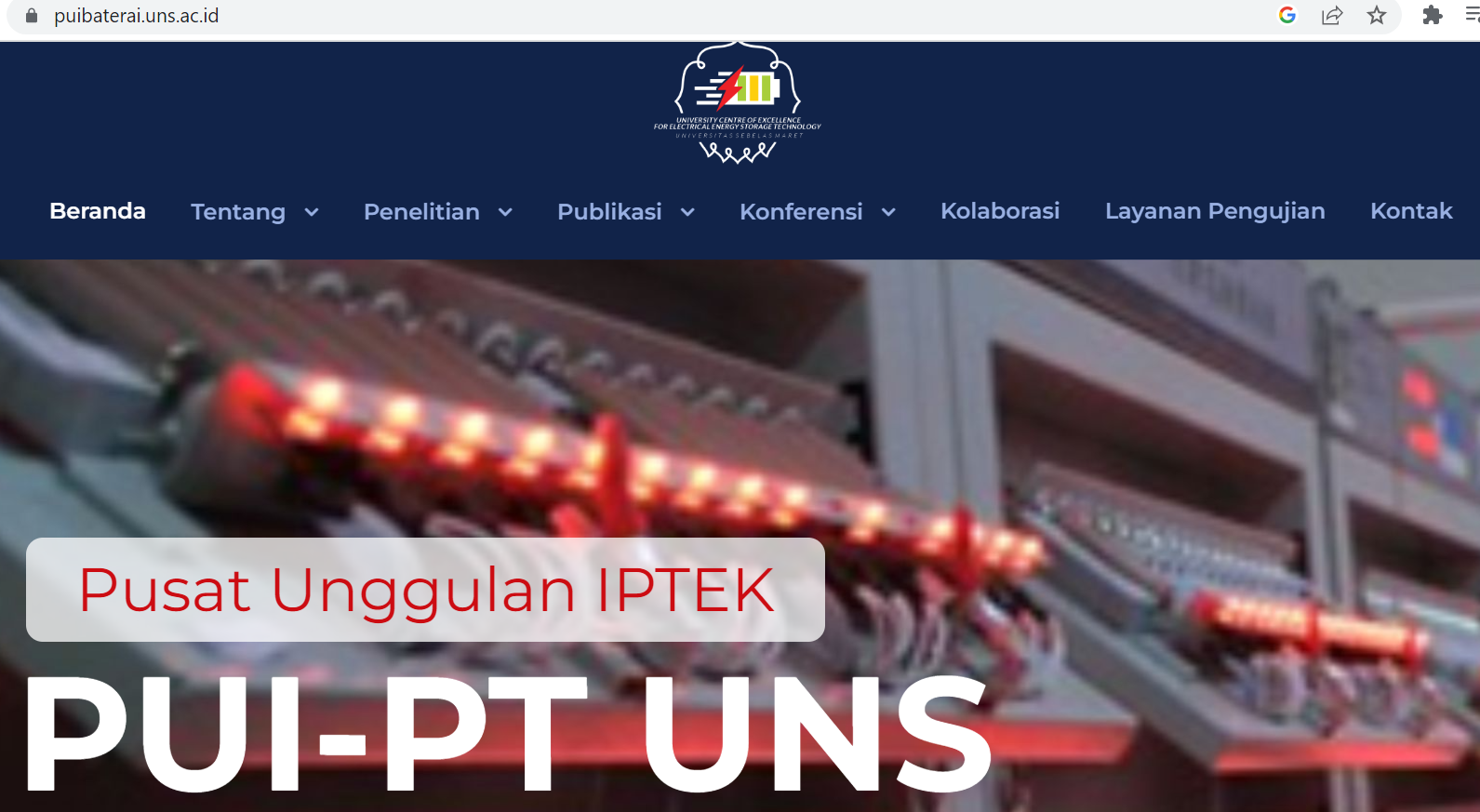 AKSELERASI HILIRISASI Program Pengembangan Inovasi (PPI) – UNS Innovation Hub
Program Pengembangan Inovasi (PPI) – UNS Innovation Hub
KATALOG INOVASI UNS
Benih Pisang Hasil Kultur Jaringan
Budidaya pisang secara kultur jaringan
Prof. Dr. Samanhudi, S.P., M.Si.
Pupuk Organik Komfera Semar 
Pupuk organik kompos indigofera
Prof. Dr. Ir. Maria Theresia Sri Budiastuti, M.Si.
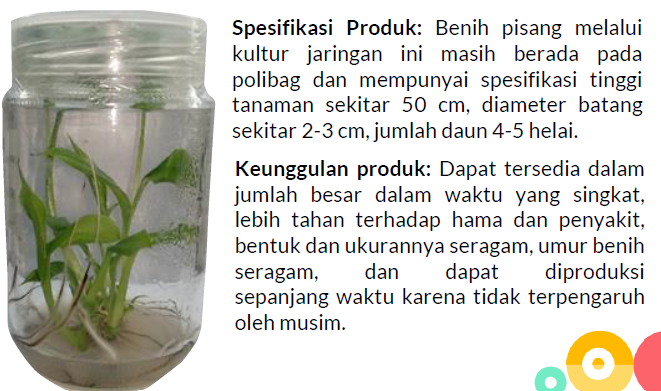 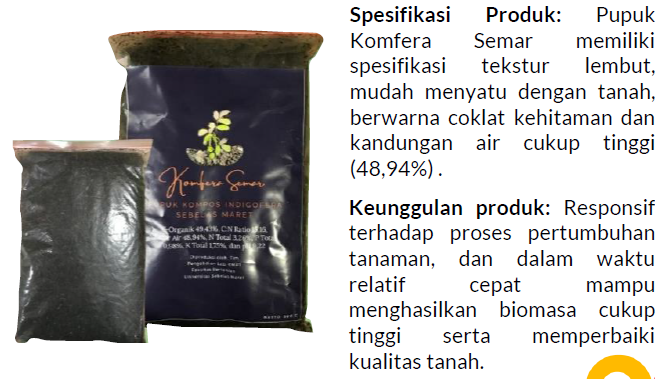 KATALOG INOVASI UNS
Telur Asin Rendah Sodium
T elur asin dengan garam sodium
DR. Setyaningrum Ariviani , S.T.P., M.
Segmen Kolom Struktur Beton Moduler
Kolo Struktur Bangunan Gedung
Dr. Ir. Chundakus Habsya, M.S., Ars.
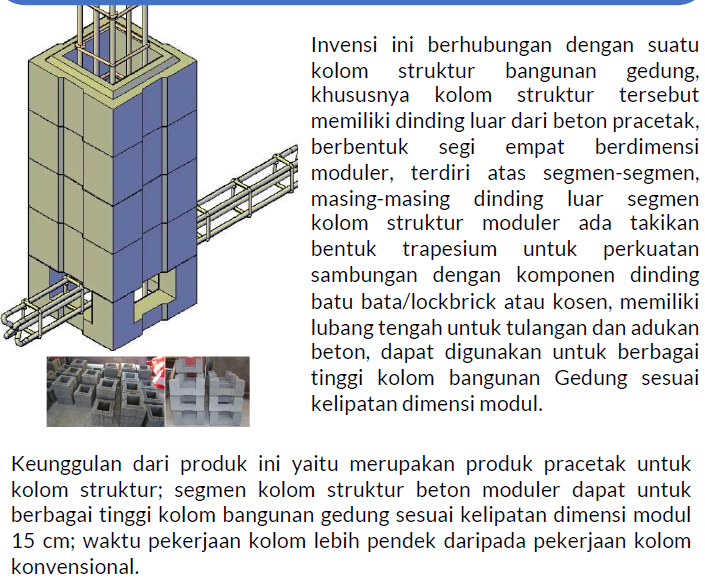 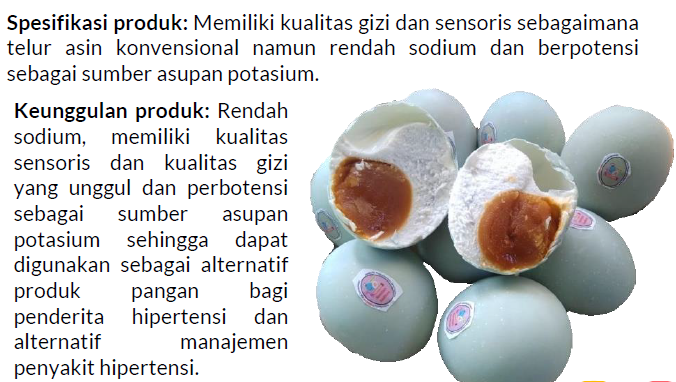 Terima Kasih
trimulyaningsih@staff.uns.ac.id
Department of Economics
Faculty of Economics and Business, UNS